Täiskasvanute hariduslalane nõustamine Iirimaal  -  ülevaade
Jennifer McKenzie
Riikliku Haridusnõustamise 
Keskuse direktor, Iirimaa
XIX täiskasvanuhariduse foorum 
„Täiskasvanuna õpiteel“ 
Tallinn, Eesti  
16. oktoober 2015
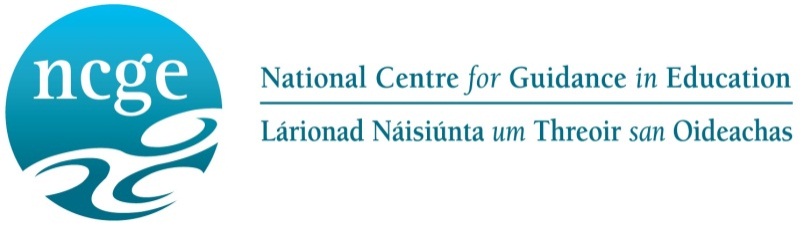 Riiklik Haridusnõustamise Keskus (NCGE)  - haridusministeeriumi allasutus
Missioon : arendada, toetada ja mõjutada nõustamisteenuse osutamist haridus- ja koolitusvallas elukestva õppe osana kooskõlas riiklike ja rahvusvaheliste heade tavadega
pakub erialast koolitust haridusnõustajatele, 
koostab materjale, 
juhib erinevaid nõustamiskomisjone, 
pakub informatsiooni õppimis- ja koolitusvõimaluste kohta teistes EL-i liikmesmaades, 
teeb koostööd teiste osapooltega, nt sotsiaalministeerium, SOLAS (täiendkoolituse organisatsioon) jne. 
Iirimaal on haridus – ja koolitusvaldkonnas alates 2014. aastast toimunud suured muutused.
Täna…
Mida peame silmas täiskasvanute haridusnõustamise all elukestva õppe raames?
Mis Iirimaal praegu tehakse?
Millised on järgmised sammud?
Küsimused ja vastused
Nõustamine - definitsioon
Euroopa Liidu Nõukogu otsus haridusnõustamise kohta 2004
Elukestva õppe raames tähendab nõustamine erinevaid tegevusi, mis võimaldavad kodanikel igas eas ja mistahes eluhetkel hinnata oma võimeid, pädevusi ja huvisid, et teha haridust, koolitust ja tegevusala puudutavaid otsuseid ning toime tulla õppimise, töö ja teiste oma elu valdkondadega, milles neid võimeid ja pädevusi õpitakse ja/või kasutatakse.
Nõustamine - definitsioon
Iirimaa riikliku nõustamisfoorumi raport 2007 
Nõustamine võimaldab inimestel elukestvalt toime tulla oma elu haridust, koolitust, tegevusala puudutavate ning isikliku ja ühiskondliku elu valikutega nii, et nad oma potentsiaali saavad igakülgselt ära kasutada ja parema ühiskonna ülesehitamisse panustada.
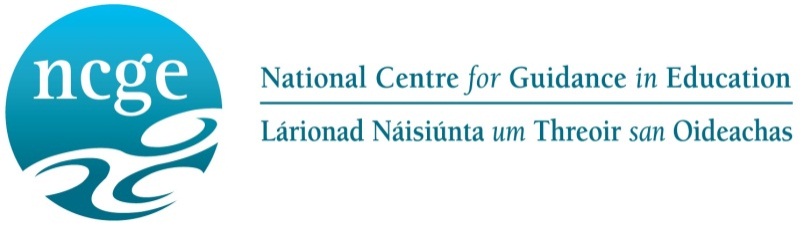 Nõustamisteenus haridusvaldkonnas
Õpilased vanuses 12 - 18: nõustaja – õpetaja
Kutseõppeasutused (õpilased vanuses18 +) nõustaja – õpetaja
Kõrghariduse karjäärinõustamine (ülikoolid) 
Täiskasvanute haridusalane nõustamine (üle 16- aastased ilma põhi- ja/või keskhariduseta) – kogukonna ja täiskasvanuhariduse koolituskeskused
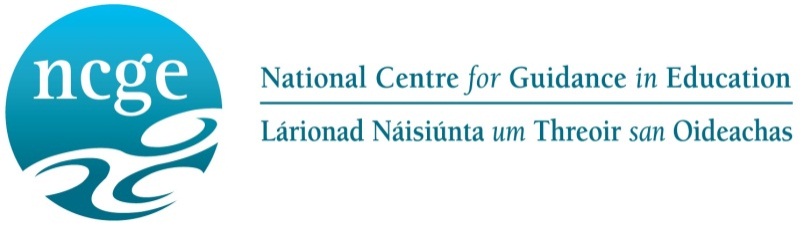 Kohalikud haridusnõustamis-keskused täiskasvanutele
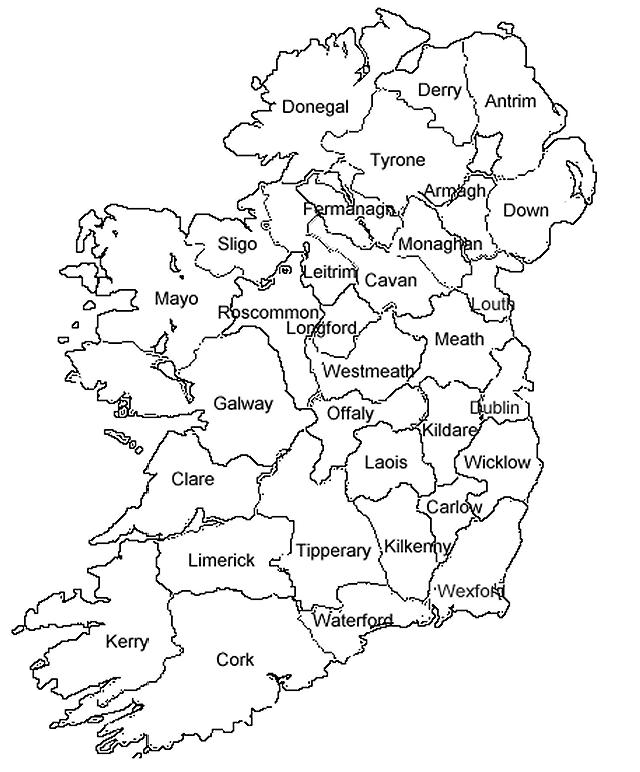 40 nõustamiskeskust üle riigi
Asuvad 16 kohaliku omavalitsuse haridusameti juures ja Waterfordi Tehnoloogiainstituudis
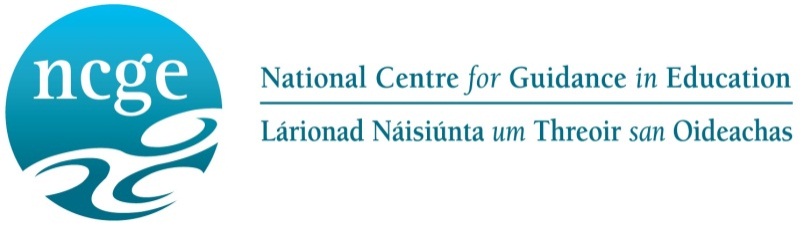 Nõustamise kvaliteediraamistik (NGF2007)
Teavitus,
soovitused,
nõustamine,
õpetamise ja õppe hindamine,
võimaluse pakkumine,
toetamine.
Võrgustiku töö,
tagasiside andmine,
kontroll,
mentorlus,
süsteemi uuendamine.
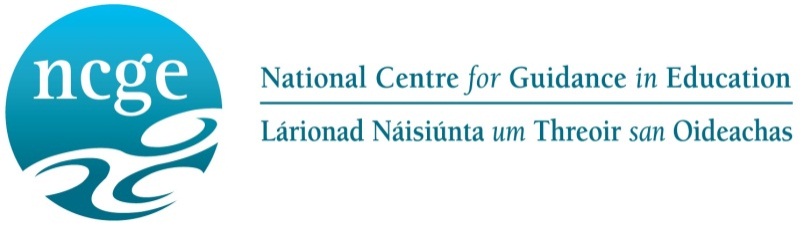 Põhimõtted (NGF 2007)
Ligipääsetavus,
asjakohasus,
konfidentsiaalsus,
võrdsed võimalused,
erapooletus,
isiku enda vastutus.
Integreeritus,
kindlad kvaliteedistandardid,
meeskonnatöö,
läbipaistvus,
kaebustega tegelemine.
Täiskasvanute haridusnõustamise töötajate kvalifikatsioon
Täiskasvanute haridusnõustamise koordinaator/ nõustaja
Lisaks kõrgharidusele vajalik nõustamisalane kvalifikatsioon
Riikliku kvalifikatsiooniraamistiku tase 8 või 9
Täiskasvanute haridusnõustamise infotöötaja
Täiskasvanute nõustaja tunnistus (teooria ja praktika)
Riikliku kvalifikatsiooniraamistiku tase 6
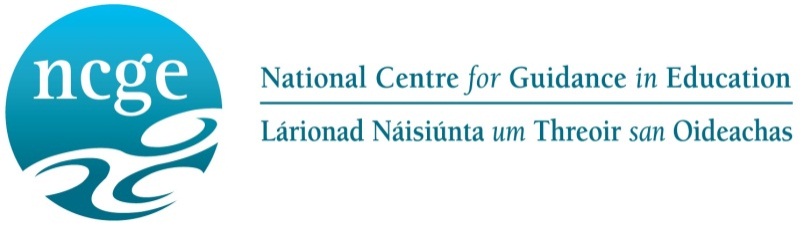 Kohalike haridusnõustamis-keskuste nõustamismudel
asuvad kohalike omavalitsuste haridusosakondade juures;
konkreetsed sihtgrupid; 
integreeritud nõustamismudel;
ettevalmistav, sisenemis-, jätku- ja väljumiseelne etapp;
isiklik, haridus- ja kutsealane nõustamine.
Teevad koostööd kohalikul tasemel, täitmaks sihtgrupi erinevaid nõustamisvajadusi, kasutades erinevaid metoodikaid, seal hulgas teavitus, individuaalne nõustamine, grupinõustamine;
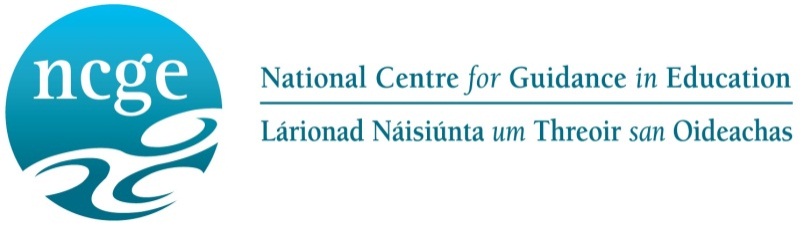 Kohalikud nõustamiskeskused – nõustamine ja teavitus lähedal
Nõustamine
Individuaalne nõustamine,
grupid,
seminarid, 
täiskasvanuhariduse messid.
Haridusalane teavitus
kohalikul ja riiklikul tasemel

Ressursid
infotehnoloogia, teabelehed, teatmikud jne

Toetused
rahastus, õigused, stipendiumid
[Speaker Notes: Fact sheets / visuals   -can provide initial info but the guidance will then qualify that info for the individual’s circumstances.

Eg group of ITABE people all working towards level 2……For progression possibilities – maybe into BTEI – the whole group will not have the same entitlements to access BTEI!
Eg VTOS applications – have to be 6 months unemployed etc – can deal with DSFA to look at individuals situation if they are 5 months / 3 weeks unemployed
Cant always generalise the information – still needs to be interpreted for each person.


Developing a relationship with the AEGS -
 – factsheets can be developed for your service]
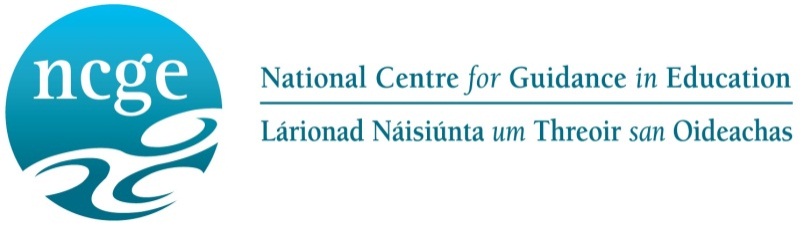 Haridus/ 
karjääri planeerimine
Karjäär/ 
kutseharidus
Õppija
Sotsiaalne areng
Isiklik areng
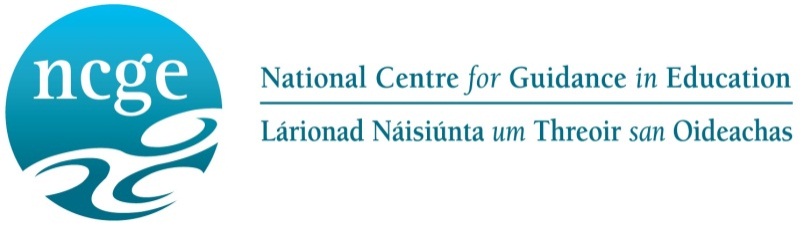 Mis on täis-kasvanute nõustamine?
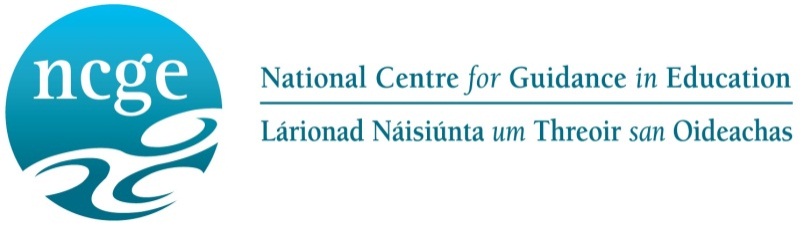 Täiskasvanute nõustamiseprotsess
Tõkked haridussüsteemi naasmisel
Varasem negatiivne kogemus haridussüsteemist;
puudulik kirja- ja arvutamisoskus;
IKT-oskuste puudumine;
perekondlikud kohustused;
lapsehooldus;
reisimine; 
keelebarjäärid; 
kodakondsusprobleemid – põgenik/ varjupaigataotleja.
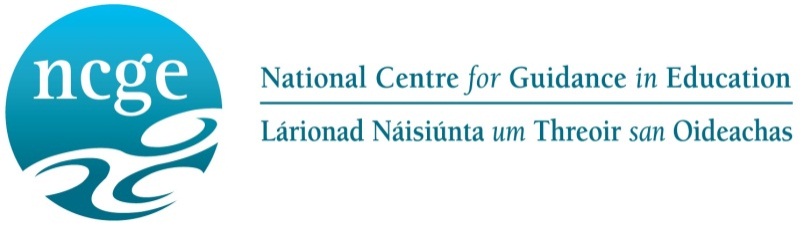 Suunised ja koordineerimine
Guidelines for Guidance in Intensive Tuition of Adult Basic Education (ITABE) (suunised nõustamiseks põhihariduses)
Literacy Awareness Training  for guidance staff /Guidance Awareness Training for literacy and Adult education staff (nõustamispersonali teadlikkuse tõstmine kirjaoskusprobleemidest)
AEGI Operational Guidelines (2012) (täiskasvanute nõustamiskeskuste tegevusjuhised)
Guidelines for the Integration of Contracted Guidance Staff Within the AEGI (suunised alltöövõtjaina töötavate nõustajate lõimimiseks)
NCGE – AEGI Guidelines on the Provision of Adult Educational Guidance Services to clients aged 16 and 17 years old (suunised haridusalase nõustamisteenuse osutamiseks 16-17-aastastele)
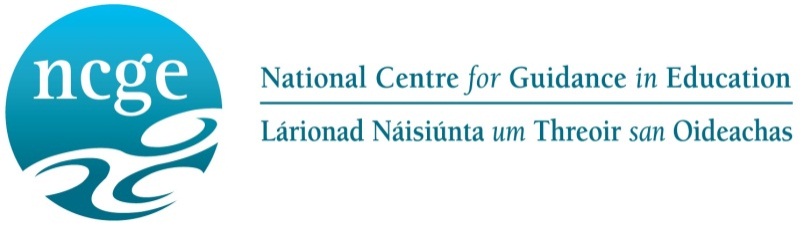 Koostöö ja lõimumine täiskasvanuhariduses
Planeerimine;
konsultatsioon kursuste koordinaatoriga/ juhendajaga; 
pidev asjakohase info vahetus; 
osapoolte kohustuste välja selgitamine/ konfidentsiaalsus;
üksikisiku vajaduste märkamine grupis;
vastavus grupi tasemele;
tagasiside kursuste koordinaatorile/ juhendajale.
[Speaker Notes: the level  the group is at

What modules  / projects they are currently doing?

What information is relevant ?]
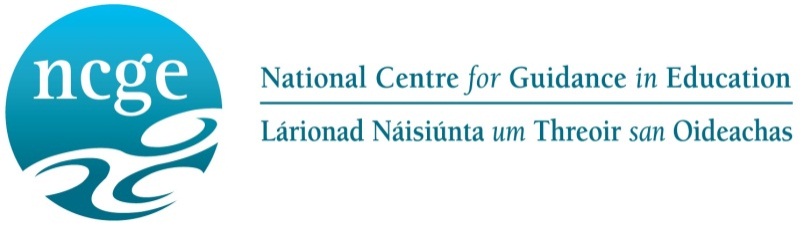 Kvaliteedi tagamine,
jälgimine ja hindamine
Kvalitatiivsed ja kvantitatiivsed aruanded,
juhtumiuuringud,
järelvalve nõustamise üle,
suunised,
pideva ametialase arenguvõimaluse pakkumine.
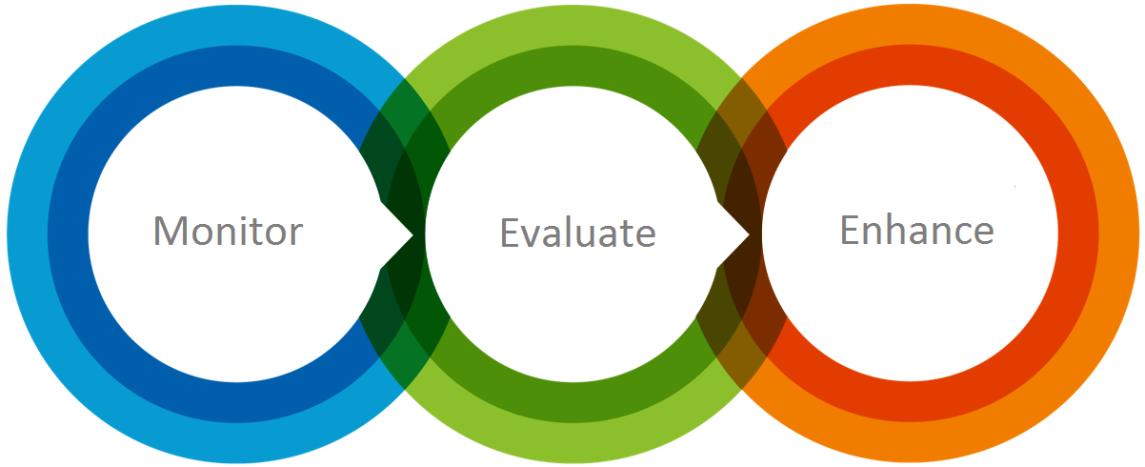 Nõustamiskeskuste statistika
Andmebaas – täiskasvanute nõustamise haldussüsteem
Kliendiinfo haldamine ja teenuse aruandlus
Kvantitatiivsed aruanded - statistika 
Kvalitatiivsed aruanded
Teenuse osutamine 
Klientide probleemid 
Personali pidev ametialane areng
Juhtumiuuring kogemuste jagamiseks
Riikliku Haridusnõustamise Keskuse täiskasvanute nõustamise haldussüsteemi andmebaasi statistika  2014
Individuaalse nõustamise läbinuid  - 17369;
grupinõustamise läbinuid – 27454;
grupinõustamise järgselt individuaalse nõustamise läbinuid – 3357;
päringuid – 13998;
kokku – 55464.
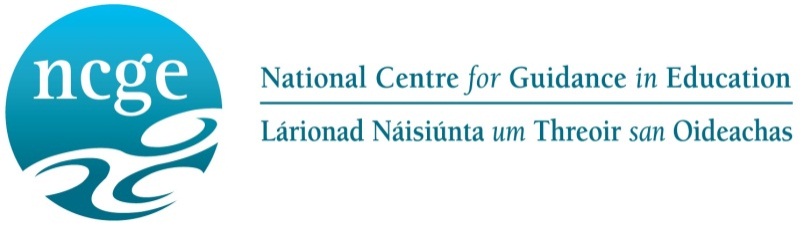 Riikliku haridusnõustamise keskuse tugi kohalikele nõustamiskeskustele
Nõuandev grupp haridusministeeriumi juures;
kvalitatiivne ja kvantitatiivne aruandlus;
töötajate pidev ametialane areng;
täiskasvanute nõustamise haldussüsteem – riiklik andmebaas – kvalitatiivsed ning kvantitatiivsed andmed; 
nõustamisteenuse edasise arendamise töögrupid;
online käsiraamat ja materjalid;
tegutsemissuunised.
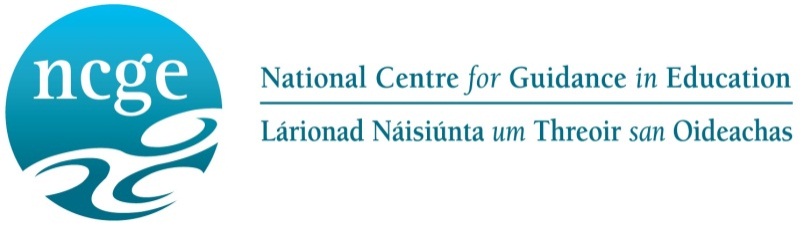 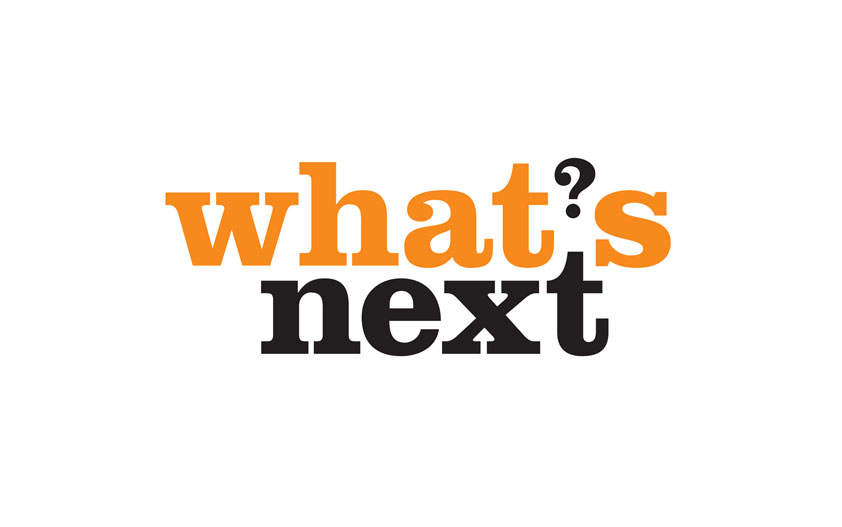 nõustamis-keskustele
SOLAS-e ja haridusministeeriumi  ühine täiendkoolitusstrateegia suuniste kavand;
täiendkoolitusalane nõustamisteenus, et kaasata kohalikke nõustamiskeskusi, erinevaid (vabahariduslikke) koolituskursusi jms;
luua ametlik täiendkoolitusalase nõustamise kvaliteedi hindamise süsteem;
täiustada nõustamismudeleid, et täita õppijate vajadusi;
ametlik andmejagamissüsteem sotsiaalministeeriumiga.
[Speaker Notes: Generation Emigration]
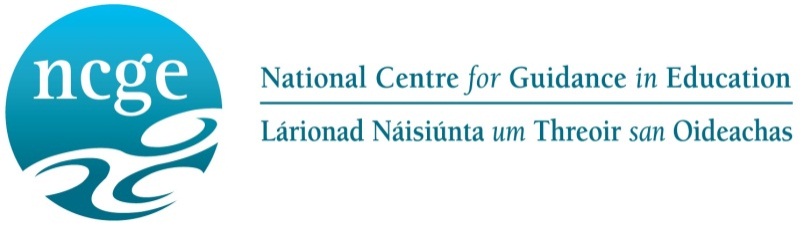 Et sellele kaasa aidata, riiklik haridusnõustamise keskus toetab, teeb koostööd, teavitab ja nõustab teisi valitsusasutusi ning organisatsioone nõustamisteemadel, et toetada kohalikke nõustamiskeskusi tulevase täiendkoolitusalase nõustamisteenuse loomiseks
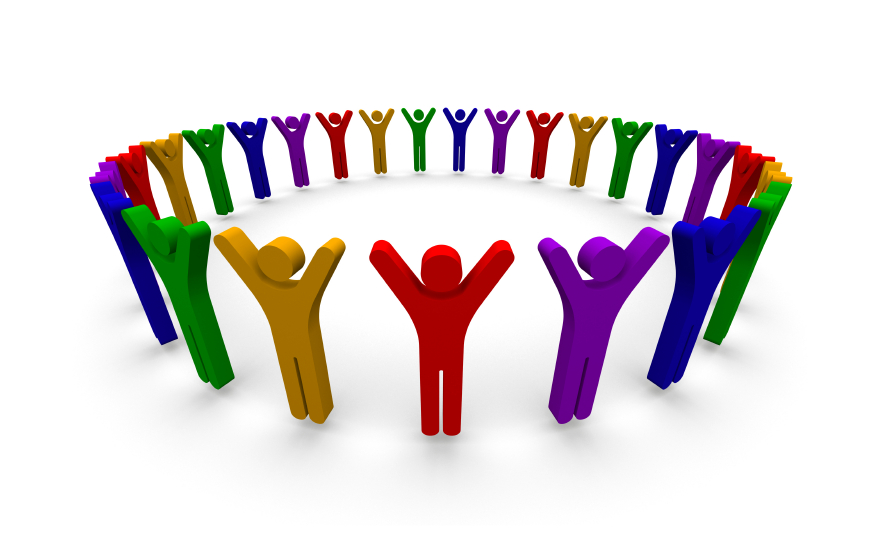 Olulised lingid
www.ncge.ie

http://www.ncge.ie/further-education/

http://www.ncge.ie/uploads/AEGI_Operational_Guidelines_2012__FINAL.pdf

http://www.education.ie/en/Publications/Policy-Reports/Further-Education-and-Training-Strategy-2014-2019.pdf   pg 112-114 Section 10

http://www.ncge.ie/uploads/Guidelines_re_integrating_contracted_guidance_staff_201114.pdf

http://www.ncge.ie/uploads/NCGE__Guidelines_Provision_of_AEGS_to_16_and_17_Year_Olds__March_2014.pdf 

www.solas.ie

http://www.ncgeadultguidance.ie/
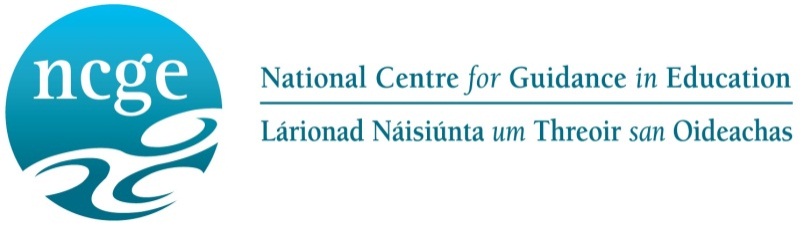 Go raibh maith agaibh!
Thank you!
Aitäh
Jennifer.mckenzie@ncge.ie